Culture Media & culture tecniques
Culture media
Basic constituents of culture media are:
a)Agar:
Obtained from seaweeds.
Long chain polysaccharide.
No nutritive value.
Melts at 98 C & sets at 42 C.
b)Peptone:
Complex mixture  of partially digested proteins.
Important source of nutrition for bacteria.
c)Other ingredients:Water,sodium,chloride, electrolytes.
Types of culture Media
Based on consistency
a)Solid media
b)Semi solid 
c)Liquid media
Based on Functional use
a)Simple media
b)Complex media
c)Special media-Enriched media, Enrichment media, Selective media
Indicator media,Transport media.
Types of Culture Media
Solid culture media: Provide isolated colonies.Eg Blood agar.2% agar is used
Semi solid culture media: Prepared by reducing conc of agar to 0.5%.Used for testing motility of bacteria.
Liquid culture media :Sensitive for isolation of small number of microbes.No agar present.
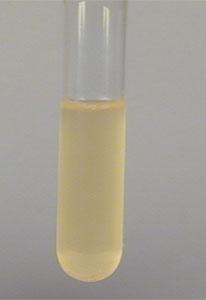 Selective media
 Solid media that contains substances which support growth of desired bacteria while inhibit growth of other
     unwanted bacteria. 
Eg:TCBS media selective for Vibrio
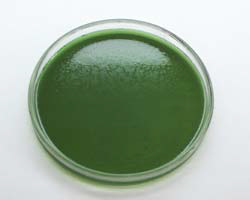 Differential media
This media distinguish one bacteria from another by difference in growth characteristics. Eg MacConkey agar differentiates b/w lactose fermenters & non lactose fermenter.
Transport media
Are used to maintain viability of certain delicate organisms in specimens during transport to laboratory.Eg 
Alkaline peptone water for Vibrio
Stuart’s Transport media for Gonococci
Culture techniques
Methods of Aerobic culture
Streak culture
Lawn culture
Pour plate culture
Stroke culture
Stab culture
Methods of culture
1)Streak culture(Surface plating)
Method routinely employed for obtaining discrete colonies of bacteria.

Done using platinum or nichrome wire loop with 2-4 mm diameter.
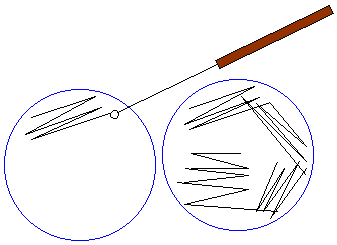 Procedure:
1)Loop is sterilized.

2)Loopful of  inoculum is placed near
peripheral area on plate & smeared to form a well.

3)Loop is resterilized & parallel streaks are drawn from well spreading the inoculum thinly over plate in different segments of plate  .Plate is  then incubated.
2)Lawn culture
Provides  uniform surface growth of bacteria

Used for antibiotic sensitivity testing 

Used for bacteriophage typing.

Used when large amount of bacterial growth is required for preparing vaccines,antigens
Procedure
Prepared by flooding surface of solid culture plate with suspension of bacteria & incubating the plate.
Alternately the solid culture plate may be 
inoculated by sterile swab soaked in bacterial suspension.
3)Pour plate culture
Used to determine viable counts in liquids viz: water,urine
Procedure 
1)Prepare sample dilutions.
2)Place aliquot of diluted sample in empty 
sterile plate
3)Pour in 15 ml of melted agar,swirl to mix well.
4)Let agar solidify & incubate the plate.
4)Stroke culture
Done in tubes containing agar slopes.

Used for providing pure growth of bacteria for slide agglutination & other tests.
5)Stab culture
Used for maintaining stock cultures.
Used for demonstration of gelatin liquefaction of bacteria.
Procedure
Carried out by stabbing the medium in tubes 
with long straight wire & incubate.
6)Liquid culture
Done in liquid medium contained in tubes, flasks  or bottles.
Used for blood culture, sterility tests where concentration of bacteria is small.
Procedure 
Medium is inoculated by touching with charged
loop or by adding inoculum with pipette or 
syringe & incubating.